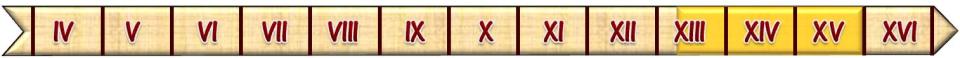 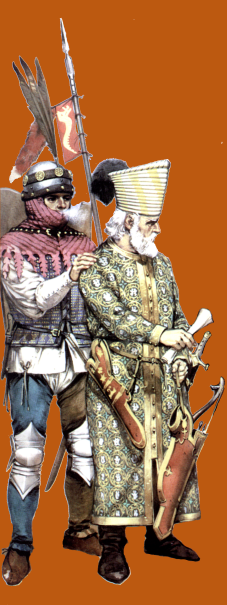 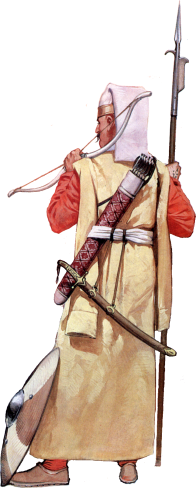 РУБЕЖИ ПРАВОСЛАВИЯ И ИСЛАМА
Образовательная система «Школа 2100». 
Данилов Д.Д. и др. Всеобщая история. 6 класс. История Средних веков. § 21
Автор презентации: Казаринова Н.В. (учитель, г. Йошкар-Ола)
© ООО «Баласс», 2013.
ОПРЕДЕЛЯЕМ ПРОБЛЕМУ
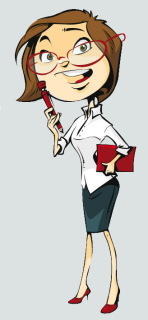 Справочные сведения
По Флорентийской унии православные признали верховную власть Папы Римского, догматы о существовании чистилища, об исхождении Святого Духа не только от Бога Отца, но и от Бога Сына. В то же время  православные сохраняли все свои особые обряды – право вести богослужение не на латинском, а на местных языках, причащать прихожан не только хлебом, но и вином и т.д. Папа Римский обещал объединить силы всех христианских государей Запада для Крестового похода против турок-османов, угрожавших
Справочные сведения
По Флорентийской унии православные признали верховную власть папы римского, догматы о существовании чистилища, об исхождении Святого Духа не только от Бога Отца, но и от Бога Сына. В то же время православные сохраняли все свои особые обряды – право вести богослужение не на латинском, а на местных языках, причащать прихожан не только хлебом, но и вином и т.д. Папа римский обещал объединить силы всех христианских государей Запада для крестового похода против турок-османов, угрожавших Византии.
В XIV–XV веках большинство православных стран во главе с Византией было завоёвано Османской империей.
В XIV–XV веках большинство православных стран во главе с Византией было завоёвано Османской империей.
Какие силы объединялись для борьбы с турками-османами? Сравни с итогом противостояния христиан и турок.
[Speaker Notes: Анимация построена на триггерах. Щелчок по документу (справа) выводит на слайд увеличенную копию документа. Щелчок по увеличенному документу сворачивает его. Переход на следующий слайд – щелчок за пределами текстовых блоков]
ОПРЕДЕЛЯЕМ ПРОБЛЕМУ
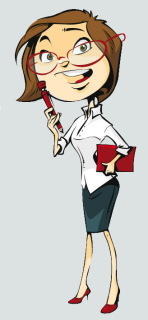 ПОЧЕМУ ПРАВОСЛАВНЫЕ СТРАНЫ СОВМЕСТНО С КАТОЛИКАМИ НЕ СМОГЛИ ПРОТИВОСТОЯТЬ ТУРЕЦКОМУ ЗАВОЕВАНИЮ?
ВАША ФОРМУЛИРОВКА ПРОБЛЕМЫ МОЖЕТ НЕ СОВПАДАТЬ С АВТОРСКОЙ. ПОЖАЛУЙСТА, ВЫБЕРИТЕ В КЛАССЕ ТУ ФОРМУЛИРОВКУ, КОТОРАЯ ВАМ НАИБОЛЕЕ ИНТЕРЕСНА!
[Speaker Notes: Анимация поставлена на щелчок. Вопрос исчезает, возникает авторская формулировка проблемной ситуации]
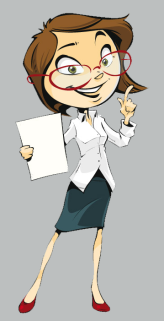 ВСПОМИНАЕМ ТО, ЧТО ЗНАЕМ
Необходимый уровень. Покажи с помощью стрелок признаки «восточной деспотии».
Повышенный уровень. Впиши в свободные строки признаки, которые, несмотря на церковный раскол, свидетельствуют о сохранении общности католицизма и православия.
[Speaker Notes: Анимация поставлена на щелчок. Происходит выцветание задания и появление таблицы.
Для выполнения задания необходимо воспользоваться встроенными средствами Microsoft  PPT в режиме просмотра (инструмент «ПЕРО»)]
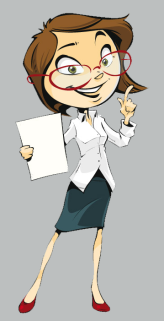 ВСПОМИНАЕМ ТО, ЧТО ЗНАЕМ
Необходимый уровень. Над лентой времени напиши даты и названия событий: 1. Падение Западной Римской империи. 2. Раскол христианской церкви. 3. Четвёртый крестовый поход.
падение Западной Римской империи          -    . . .
 раскол христианской церкви		      -   . . .
 Четвёртый крестовый поход		      -   . . .
[Speaker Notes: Выполнение задания в режиме просмотра возможно при использовании встроенных средств Microsoft PPT (инструмент «ПЕРО»)]
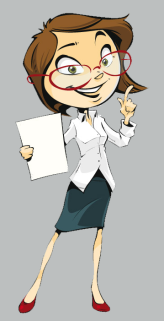 ВСПОМИНАЕМ ТО, ЧТО ЗНАЕМ
Необходимый уровень. Чем закончился Четвёртый крестовый поход?
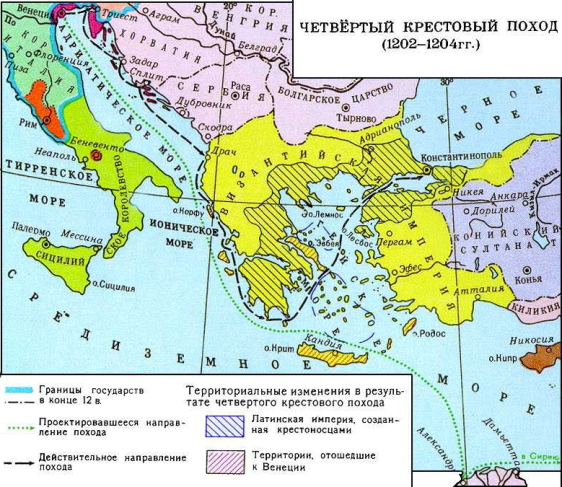 1._________________
2.________________
3.________________
….________________
[Speaker Notes: Адрес карты - http://dic.academic.ru/pictures/bse/jpg/0280467316.jpg]
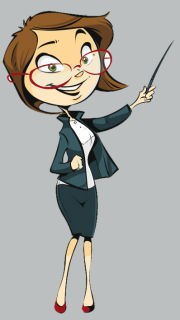 ОТКРЫВАЕМ НОВЫЕ ЗНАНИЯ
1. Взлёт поздней Византии
2. Взмах турецкого ятагана
3. Падение «Второго Рима»
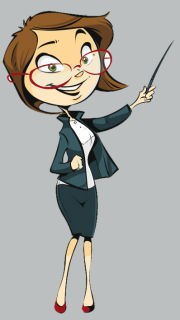 ВЗЛЁТ ПОЗДНЕЙ ВИЗАНТИИ
Повышенный уровень. Определи черты возрождения и в то же время сохраняющегося
упадка Византии, впиши их в схему.
ВИЗАНТИЯ 
В XIII–XV ВЕКАХ
ЧЕРТЫ ВОЗРОЖДЕНИЯ
ЧЕРТЫ 
УПАДКА
___________________________
___________________________
___________________________
___________________________
___________________________
___________________________
[Speaker Notes: Выполнение задания в режиме просмотра возможно при использовании встроенных средств Microsoft PPT (инструмент «ПЕРО»)]
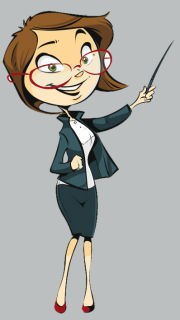 ВЗЛЁТ ПОЗДНЕЙ ВИЗАНТИИ
Максимальный уровень. Как ты думаешь, можно ли назвать произошедшие в Византии изменения полным восстановлением империи?
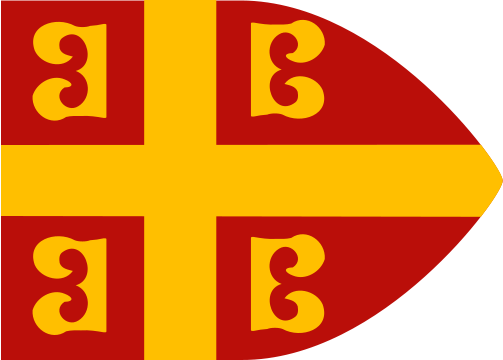 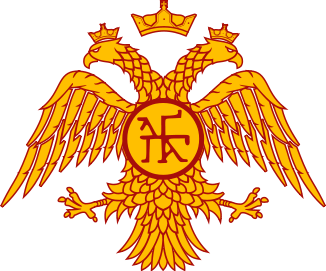 [Speaker Notes: Выполнение задания в режиме просмотра возможно при использовании встроенных средств Microsoft PPT (инструмент «ПЕРО»)
Флаг Византии в XIV в. - http://upload.wikimedia.org/wikipedia/commons/thumb/f/f2/Byzantine_imperial_flag%2C_14th_century.svg/503px-Byzantine_imperial_flag%2C_14th_century.svg.png 
Герб Палеологов - http://upload.wikimedia.org/wikipedia/commons/thumb/6/65/Palaiologos_Dynasty_emblem.svg/326px-Palaiologos_Dynasty_emblem.svg.png]
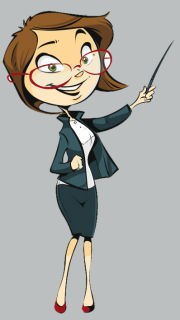 ВЗМАХ ТУРЕЦКОГО ЯТАГАНА
Повышенный уровень. Используя материал учебника § 21 п. 2, выдели и запиши по плану признаки, по которым возникшую Османскую империю можно отнести к мусульманской цивилизации.
1. Хозяйство __________
2. Власть ____________
3. Общественное деление 
4. Культура ___________
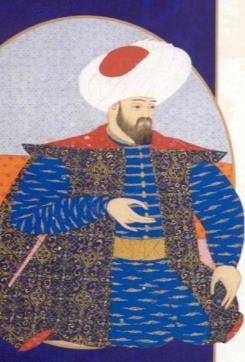 [Speaker Notes: Первый султан турок-османов - http://upload.wikimedia.org/wikipedia/commons/thumb/4/4a/I_Osman.jpg/438px-I_Osman.jpg 
Выполнение задания в режиме просмотра возможно при использовании встроенных средств Microsoft PPT (инструмент «ПЕРО»)]
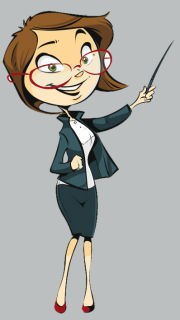 ВЗМАХ ТУРЕЦКОГО ЯТАГАНА
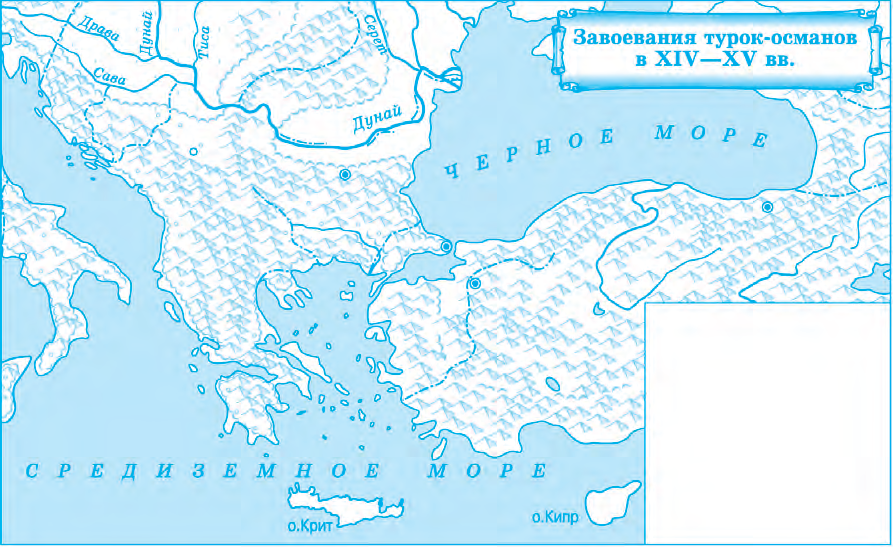 Необходимый уровень. Выдели границы и подпиши на карте названия стран, граничивших с Османской империей. Расставь символы религий, господствовавших на выделенных территориях к концу XV века.
[Speaker Notes: Выполнение задания в режиме просмотра возможно при использовании встроенных средств Microsoft PPT (инструмент «ПЕРО»)]
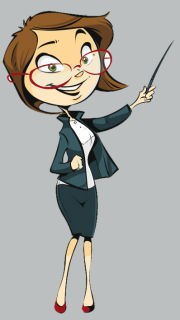 ВЗМАХ ТУРЕЦКОГО ЯТАГАНА
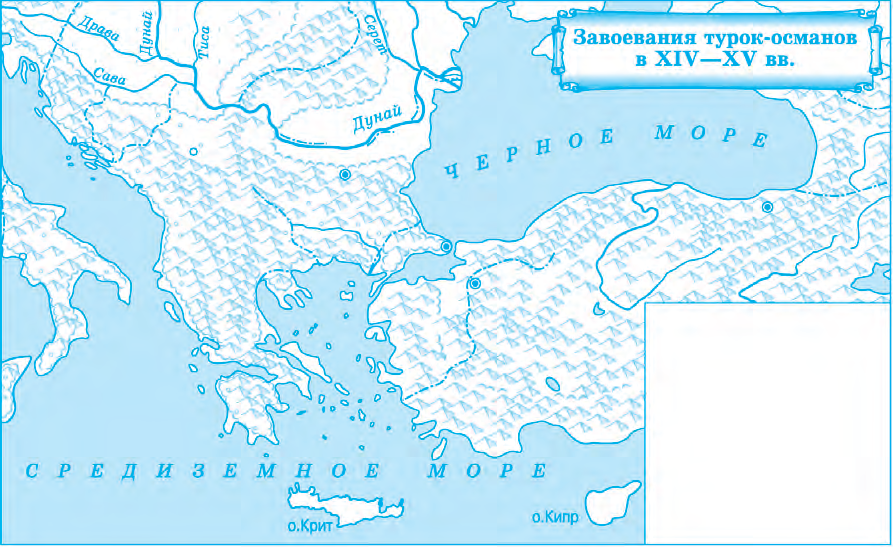 Повышенный уровень. Придумай и нанеси на карту два-три условных обозначения, чтобы доказать, что большинство православных стран было завоёвано Османской империей. Запиши обозначения в легенду карты.
[Speaker Notes: Выполнение задания в режиме просмотра возможно при использовании встроенных средств Microsoft PPT (инструмент «ПЕРО»)]
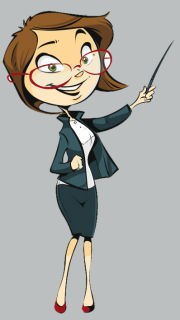 ПАДЕНИЕ «ВТОРОГО РИМА»
Необходимый уровень. Используя текст учебника, восстанови последовательность событий падения Византии.
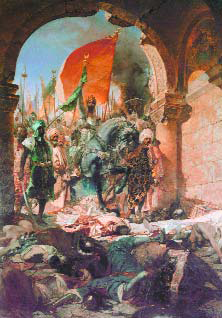 1. ________________
2. ________________
3. ________________
4. ________________
5. ________________
[Speaker Notes: Выполнение задания в режиме просмотра возможно при использовании встроенных средств Microsoft PPT (инструмент «ПЕРО»)]
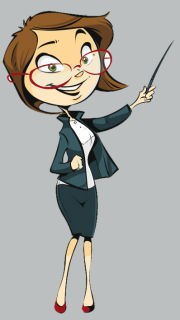 ПАДЕНИЕ «ВТОРОГО РИМА»
Необходимый уровень. Расставь события и явления в правильной последовательности.
1. Константинополь переименован в Стамбул.
2. Флорентийская уния.
3. Захват Константинополя турками.
4. Возрождение Византии после католического завоевания.
5. Нашествия на православные земли турок-османов.
. . .
. . .
. . .
. . .
. . .
[Speaker Notes: Выполнение задания в режиме просмотра возможно при использовании встроенных средств Microsoft PPT (инструмент «ПЕРО»)]
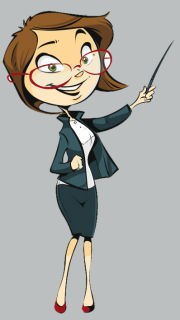 ПАДЕНИЕ «ВТОРОГО РИМА»
Повышенный уровень. Какой процесс здесь представлен: гибель или рождение цивилизации? Приведи одно–два доказательства своей точки зрения.
. . .
. . .
. . .
. . .
. . .
[Speaker Notes: Выполнение задания в режиме просмотра возможно при использовании встроенных средств Microsoft PPT (инструмент «ПЕРО»)]
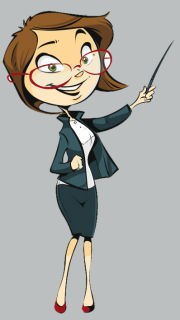 ОТКРЫВАЕМ НОВЫЕ ЗНАНИЯ
В XIV–XV веках большинство православных стран во главе с Византией было завоёвано Османской империей
ПРИМЕНЯЕМ НОВЫЕ ЗНАНИЯ
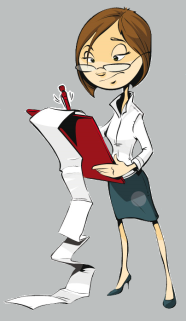 Повышенный уровень. На твой взгляд, почему турки-османы смогли завоевать большую часть греческих, болгарских и сербских земель?
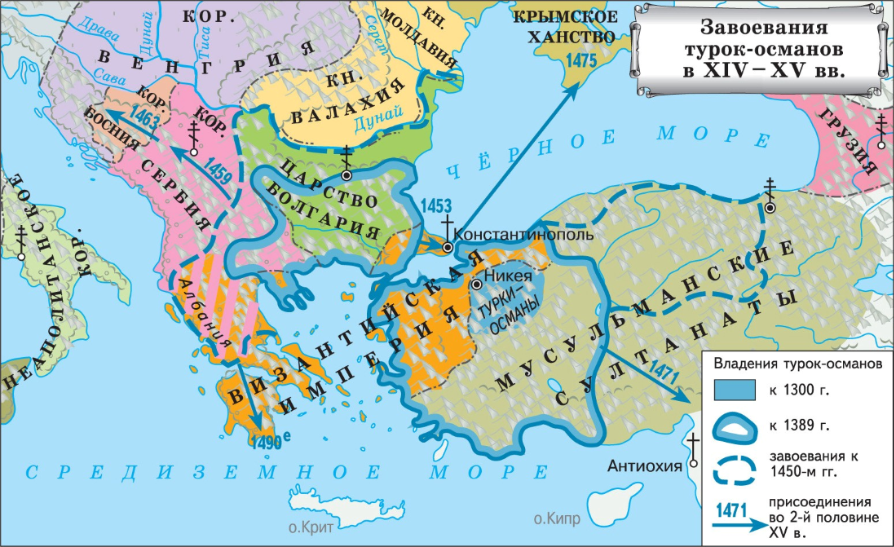 1. _
2. _
3. _
…. _
…. _
[Speaker Notes: Выполнение задания в режиме просмотра возможно при использовании встроенных средств Microsoft PPT (инструмент «ПЕРО»)]
ПРИМЕНЯЕМ НОВЫЕ ЗНАНИЯ
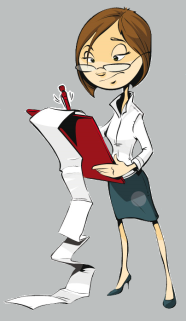 Представь, что ты, человек XXI века, стал свидетелем осады Константинополя. За какие действия разных участников этого события (защитники и завоеватели) ты испытал бы чувство гордости, а за какие – угрызения совести?
Необходимый уровень. Запиши свою позицию и приведи в её подтверждение один аргумент. 
Повышенный  уровень. Отрази одно из мнений, приведя два-три аргумента, или рассмотри явление с разных сторон, подтвердив каждую позицию одним аргументом.
Максимальный уровень. Используй  материал, не изученный на уроках.
[Speaker Notes: Анимация построена на триггерах. Щелчок по заданию приводит к исчезновению текстового блока и появлению таблицы. Щелчок по таблице убирает таблицу и выводит на экран задание.]